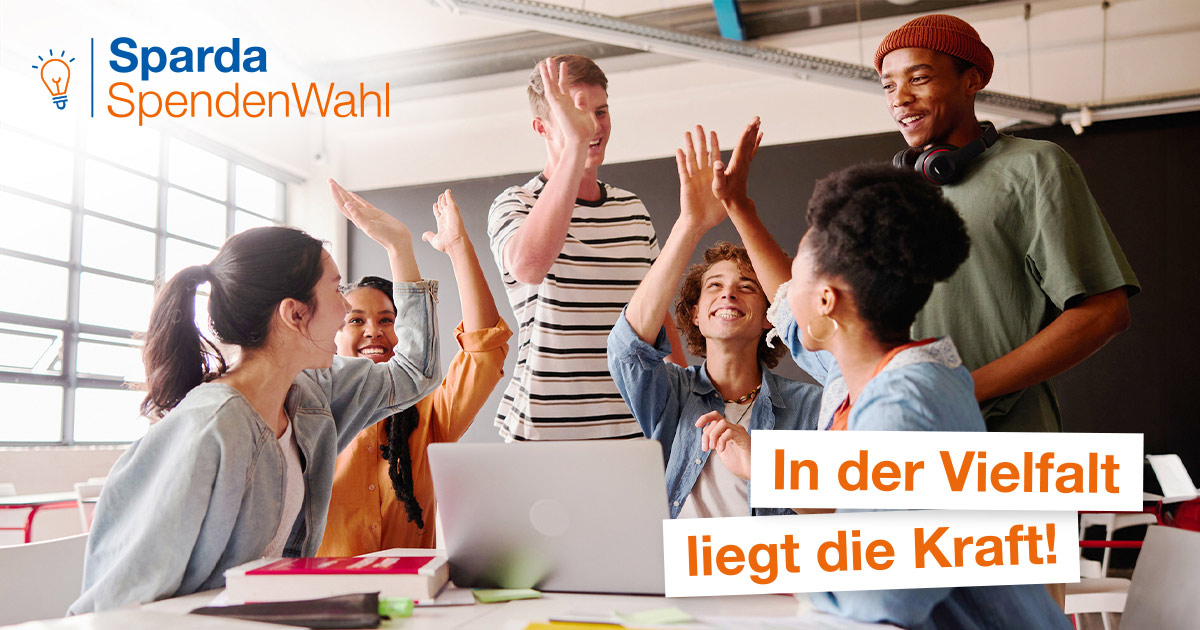 Noch bis zum 1. April!
DEINE STIMME
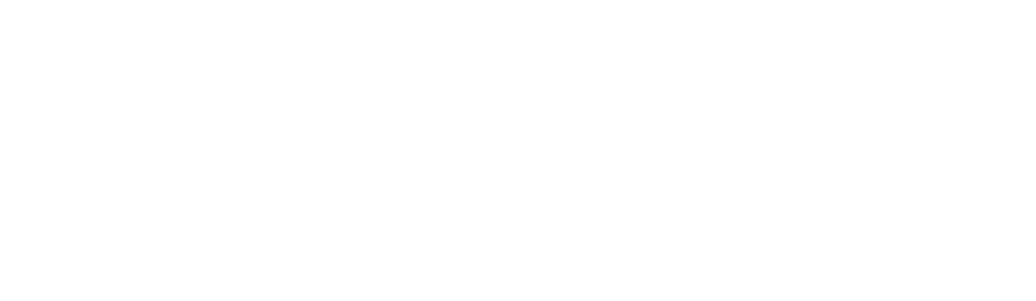 FÜRS MOLTKE!
So geht die Abstimmung:
Den linken QR-Code scannen und deine Handynummer eingeben. Anschließend „Code anfordern“ drücken. Du erhältst nun kostenlos einen SMS-Code zugeschickt.

Nun den rechten QR-Code scannen, den Code eingeben und für unser Moltke abstimmen. Fertig!
Unterstütze unser Moltke mit deiner Stimme bei der 
SpardaSpendenWahl 2025. 
Wirb bei Freunden und Familie! 
Für Orte des Austauschs – für mehr Sitzgelegenheiten im Schulgebäude.

DEINE STIMME ZÄHLT!
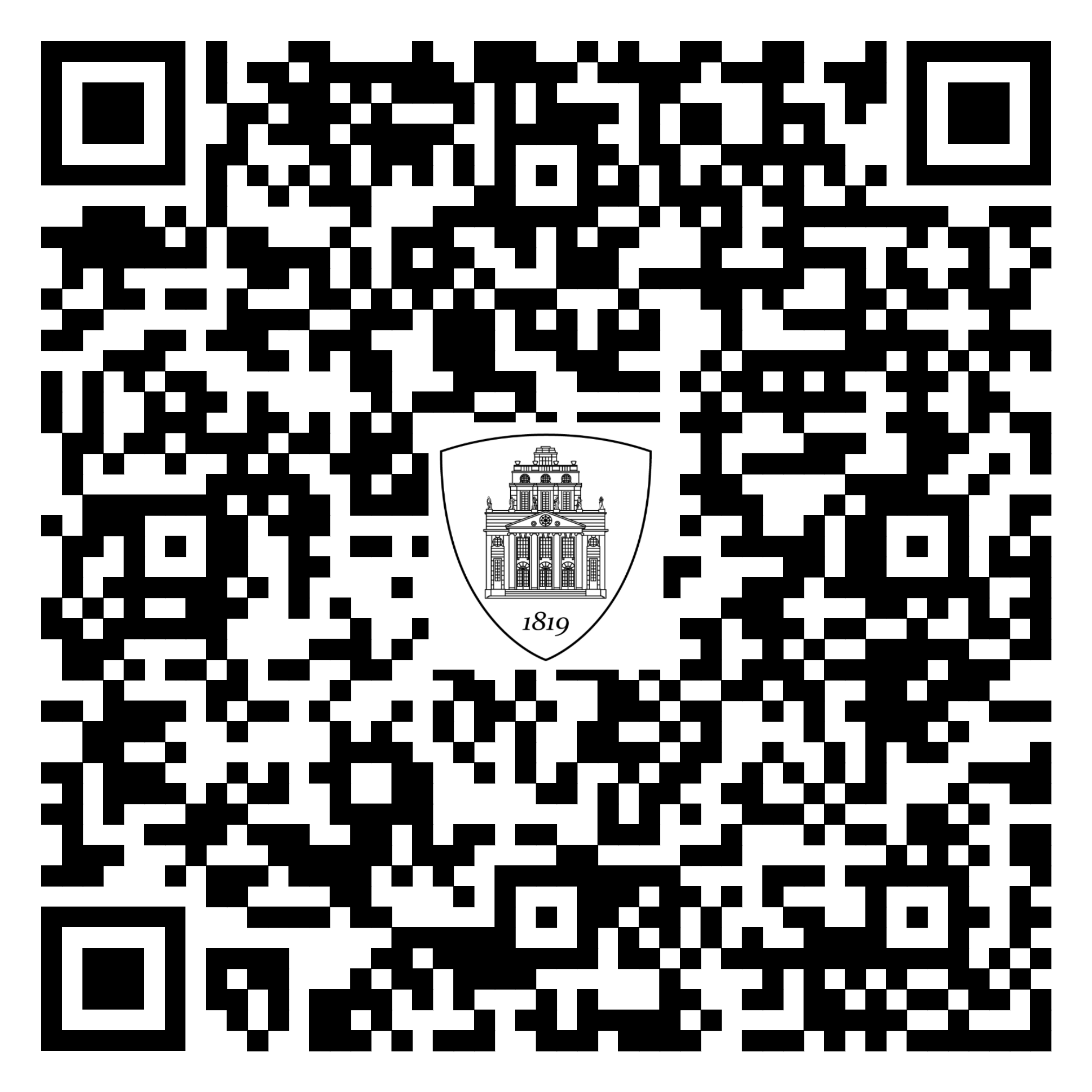 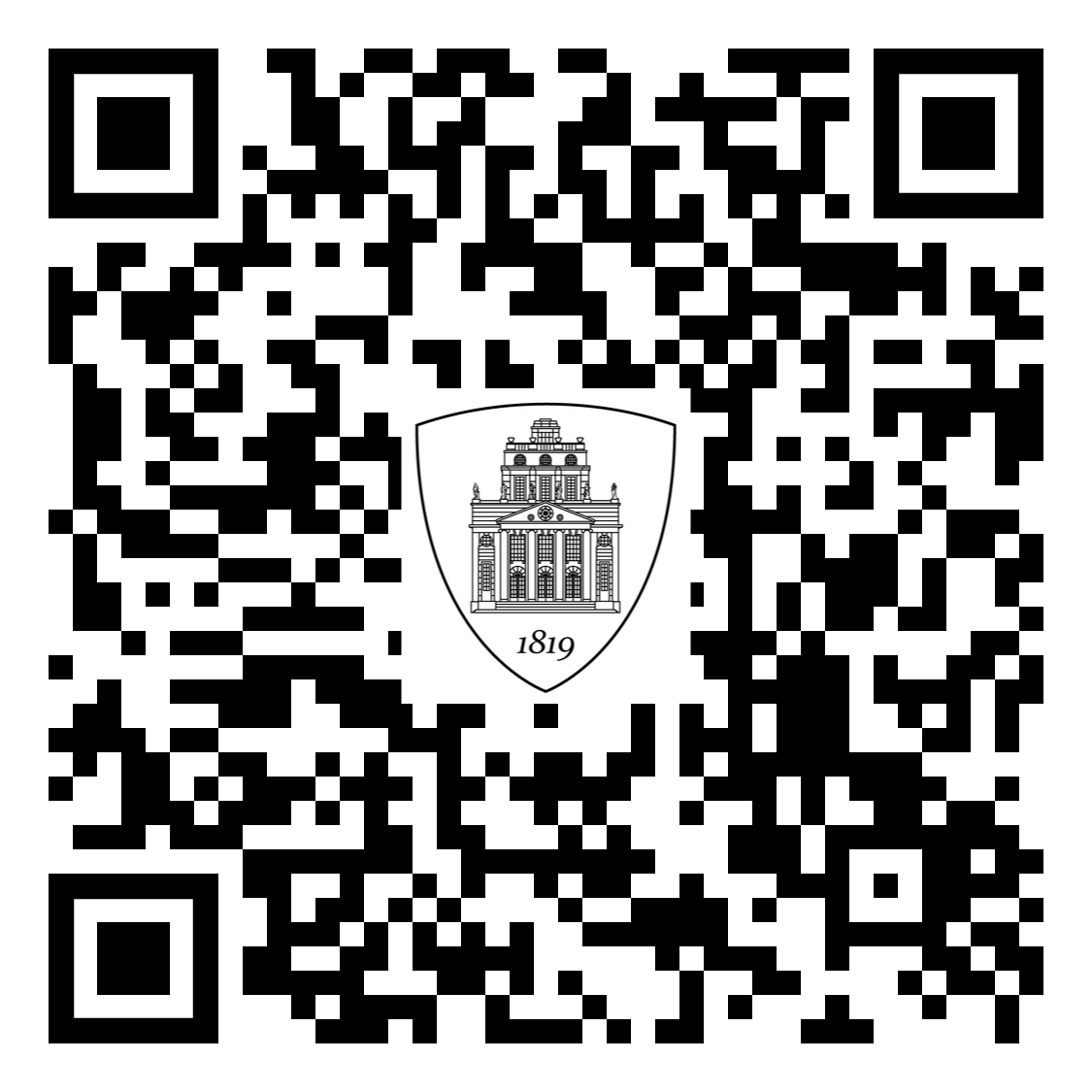